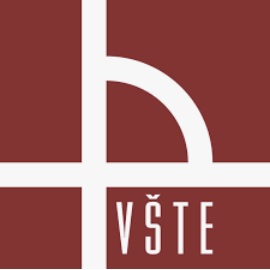 Vysoká škola technická a ekonomická v Českých Budějovicích
Ústav technicko-technologický
Modernizace traťového úseku Horažďovice předměstí - Sušice
Autor bakalářské práce: Lukáš Navrátil
Vedoucí bakalářské práce:  Ing. Vladimír Ľupták, PhD.
Oponent bakalářské práce: Ing. Lumír Pečený, PhD.
Motivace a důvody
zájem o dané téma
 základní znalost předpisů v železniční dopravě
 přínos pro cestující
 zaměstnání v dopravě
Cíl práce
Cílem bakalářské práce je analýza současného stavu traťového úseku Horažďovice předměstí – Sušice a návrh modernizace traťového úseku.
Popis traťového úseku Horažďovice předměstí - Sušice
Na obrázku se nachází na vyznačeném úseku 5 železničních stanic. 
 Horažďovice předměstí 
 Horažďovice
 Velké Hydčice
 Žichovice 
 Sušice
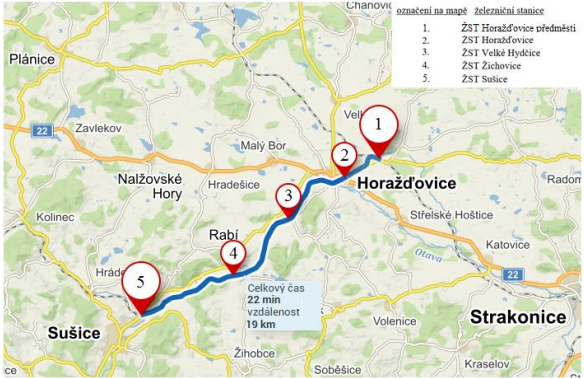 Návrhy na modernizaci
pozemní stavební objekty
 staniční zabezpečovací zařízení
 traťové zabezpečovací zařízení
 železniční svršek a spodek
 nástupiště
 přejezdy
 mosty
Návratnost z investic
celková denní tržba (13,76 x 28 x 19) + (83,26 x 4 x 19) = 13 648 Kč 
 celková roční tržba 13 648 x 365 = 4 981 549 Kč
 ROI = (4 981 549 / 1 100 000 000) x 100 = 0,45 %
Návrhy opatření
navržena nejvyšší traťová rychlost na jednotlivých úsecích z původní rychlosti 65 km/h na rychlost 80 km/h. 
 zkrácení celkové jízdní doby vlaků osobní dopravy, a to z původních 22 min na 19 min
Závěrečné shrnutí
návrh modernizace výpravních budov, szz, tzz, železničního svršku a spodku, nástupišť, přejezdů a mostů
 výpočet návratnosti investic
 návrhy opatření
Odpovědi na otázky vedoucího
Bude Správa železnic realizovať modernizáciu skúmaného traťového úseku? Ak áno, tak ktoré vaše návrhy budú aplikované ?
Odpovědi na otázky oponenta
Předpokládáte, že bude reálná modernizace 19 km traťového úseku s náklady na modernizaci 1,1 mld Kč s předpokládanou časovou úsporou 3 minuty po modernizaci úseku? 
 Roční návratnost investice jste stanovil dle výpočtu 0,45%, to je za předpokladu 100% využití propustnosti tratě? 
 Jakým způsobem by jste kromě zkrácení jízdní doby přilákal cestujíci (zákazníky) železniční dopravy?
Děkuji za pozornost
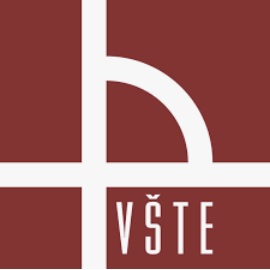